UNIVERSIDAD AUTÓNOMA DEL ESTADO DE HIDALGO
Instituto de Ciencias Económico Administrativas
Área Académica: TURISMO 

Tema: CONCEPTOS BÁSICOS PARA LA COMPRESIÓN DE LA  METODOLOGÍA DE LA INVESTIGACIÓN 

Profesores: 
DRA. ERIKA CRUZ CORIA
DR. ABRAHAM BRIONES JUÁREZ

Periodo: ENERO-JUNIO 2016
ASIGNATURA: METODOLOGÍA DE LA INVESTIGACIÓN I
SÉPTIMO SEMESTRE DE TURISMO

ELABORÓ:  
DRA. ERIKA CRUZ CORIA
DR. ABRAHAM BRIONES JUÁREZ
Tema : CONCEPTOS BÁSICOS PARA LA COMPRESIÓN DE LA  METODOLOGÍA DE LA INVESTIGACIÓN
Abstract:
	
In research methodology there are several concepts that not only contribute to the understanding of research themselves but also to the understanding of the practical aspects that develop in a research. In these slides some concepts that constitute the fundamental pillars in the knowledge of research methodology are presented.

Keywords: science, methods, techniques, research.
"Tenemos que obligar a la realidad a que responda a nuestros sueños, hay que seguir soñando hasta abolir la falsa frontera entre lo ilusorio y lo tangible, hasta realizarnos y descubrirnos que el paraíso estaba ahí, a la vuelta de todas las esquinas“

-Julio Cortázar-
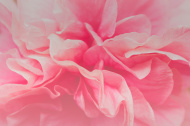 ORIGEN DE LA CIENCIA
CIENCIA
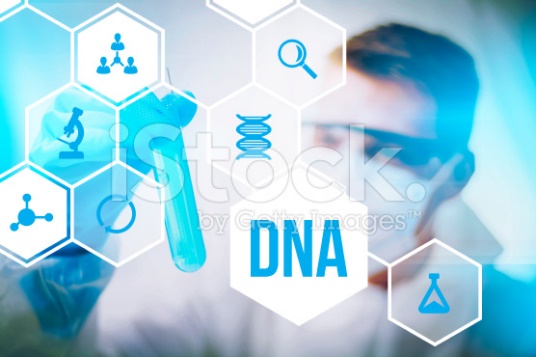 Según Álvarez de Zayas (1999):

La ciencia es el resultado de la elaboración intelectual de los hombres, que resume el conocimiento de estos sobre el mundo que le rodea y surge en la actividad conjunta de los individuos en la sociedad.

Sistema de conocimientos que se adquiere como resultado del proceso de la investigación científica acerca de la naturaleza, la sociedad y el pensamiento que está históricamente condicionado en su desarrollo y que tiene como base la práctica histórico social de la humanidad.
DEFINICIÓN DE CIENCIA

Proceso mediante el cual, el hombre refleja en su conciencia la realidad objetiva en la cual está inmerso como objeto de estudio.
No Científico
Empírico espontáneo
Clasificación del conocimiento
Empírico teórico
Científico
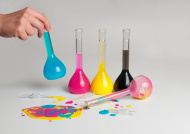 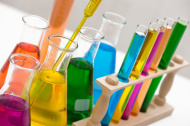 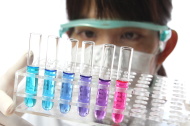 Conocimiento Común

-Predominantemente subjetivo
-Responde sólo al cómo
-Es práctico
-Es inexacto
-Usa lenguaje cotidiano
-Es válido para algunos
-Se basa en la fe o confianza
-Se adquiere al azar
Conocimiento Científico

-Predominantemente objetivo
-Responde al cómo y al por qué
-Es práctico y teórico
-Es preciso
-Usa lenguaje especializado
-Es universal
-Se basa en la comprobación
-Se adquiere siguiendo un método
-Es predicativo
INVESTIGACIÓN CIENTÍFICA
La Investigación Científica es aquel proceso de carácter creativo que pretende encontrar respuestas a problemas trascendentes mediante la construcción teórica del objeto de investigación, o mediante la introducción, innovación o creación de tecnologías.
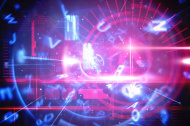 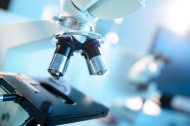 EL MÉTODO CIENTÍFICO
El Método Científico se define como una regularidad interna del pensamiento humano, empleada de forma consciente y planificada como un instrumento para explicar y transformar al mundo.
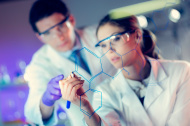 MÉTODOS GENERALES SEGÚN SU NATURALEZA
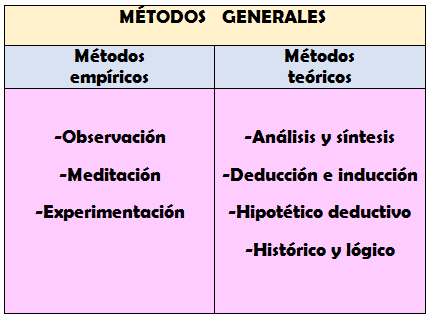 ETAPAS DEL MÉTODO CIENTÍFICO
Referencias Bibliográficas
Álvarez C, Sierra V. La investigación Científica en la Sociedad del Conocimiento. MES. En preparación 1998.
Jiménez R. Metodología de la Investigación. Elementos básicos para la investigación clínica. La Habana: ECIMED; 1998.
Diccionario Actual de la Lengua Española. 1995 Bibliografía, Barcelona.
García A. Introducción a la metodología de la investigación científica. 2º ed. México DF: Plaza y Valdés; 1997.
Rojas R. Guía para realizar investigaciones sociales. 18ª ed. México DF: Plaza y Valdés; 1996.
Pineda EB, Alvarado EL, Canales FH. Metodología de la Investigación. Manual para el desarrollo del personal de salud. 2ª ed. Washington DC: OPS; 1994.